En korrelation kan även vara ren slump utan några direkta eller indirekta kausala samband.
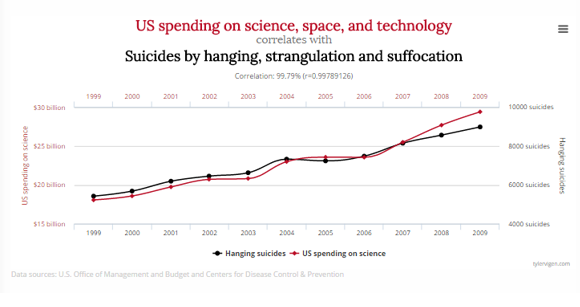 http://www.tylervigen.com/spurious-correlations
Krav på hypoteser
stämmer överens med fakta
förklarar samband mellan fakta (inkl. anomalier)
motsägelsefri
djärv (enligt Popper)
prövbar (verifierbar eller falsifierbar)
inte ad hoc
enkel (”vacker”)
Non est ponenda pluralites sive necessitate. 
			Wilhelm av Ockham (1285-1348)
Ockhams rakkniv
”Mångfald skall inte förutsättas om det inte är nödvändigt.”
Man bör inte göra flera antaganden än nödvändigt.